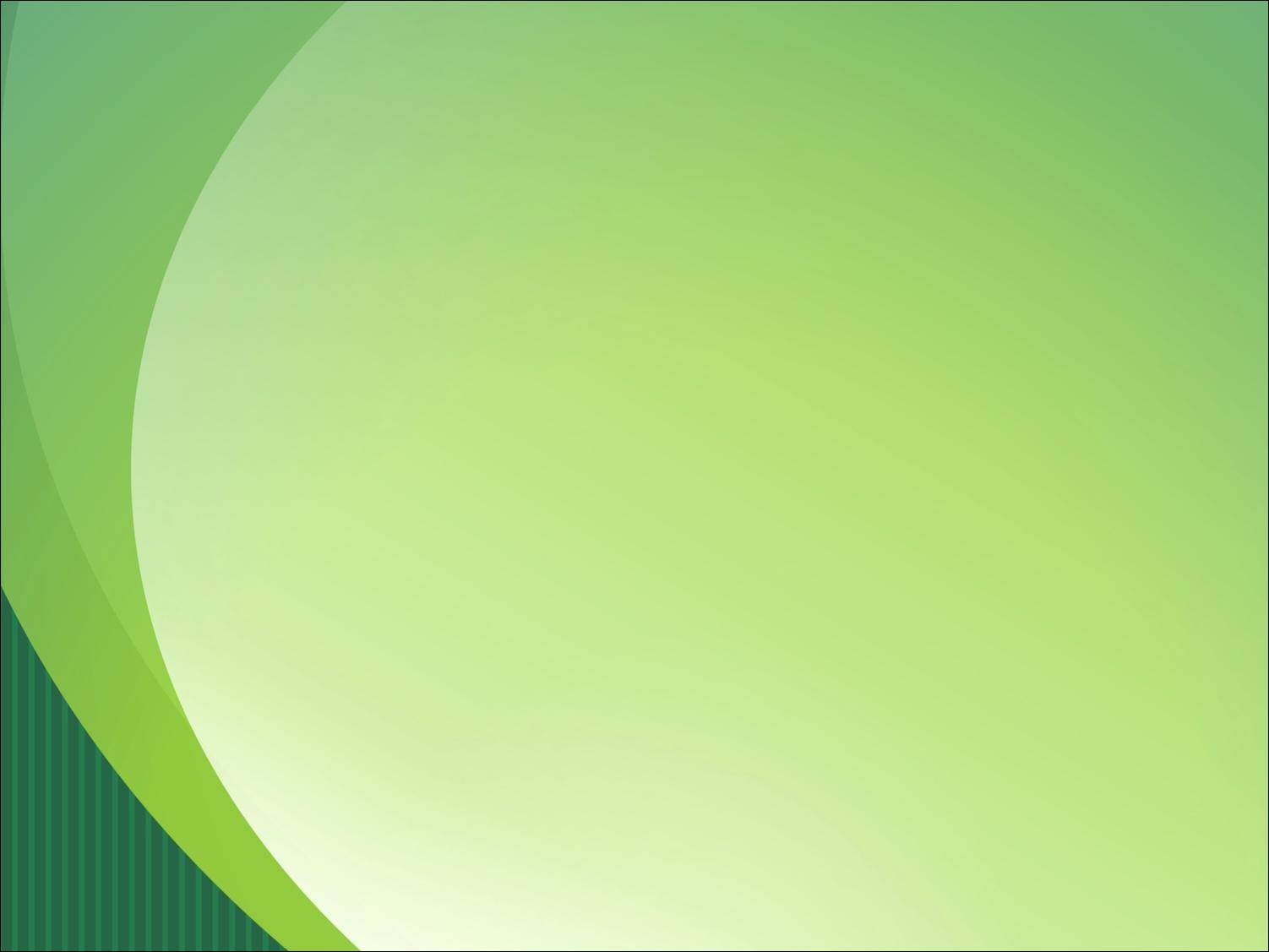 ДИАГНОСТИКА  РЕЗУЛЬТАТОВ ЛИЧНОСТНОГО РАЗВИТИЯ НА УРОКАХ ЛИТЕРАТУРЫ
Бобкова Людмила Евгеньевна
учитель МАОУ «СОШ №2 
с углубленным изучением предметов 
гуманитарного профиля» г. Пермь
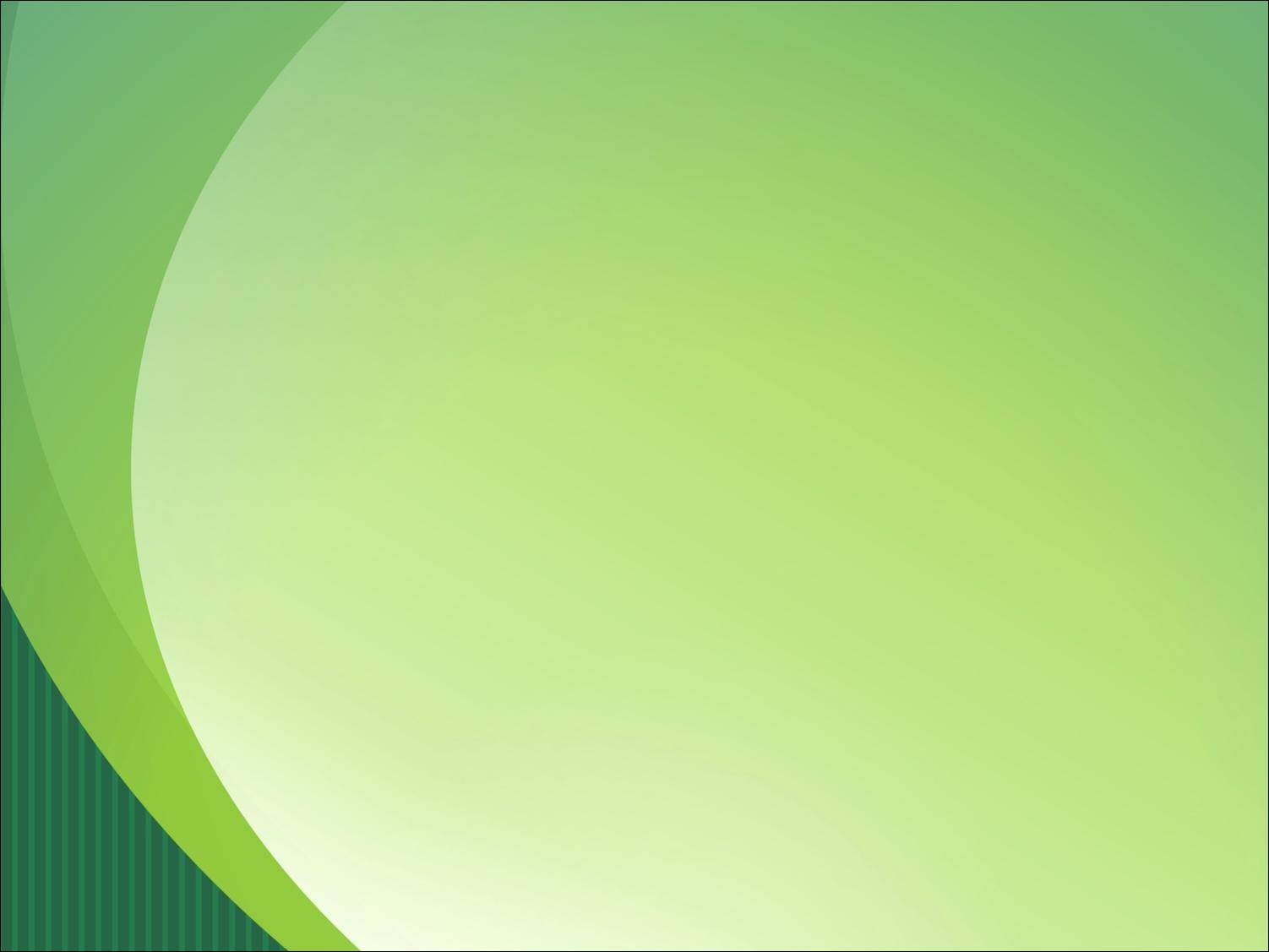 Федеральный государственный образовательный стандарт (ФГОС)
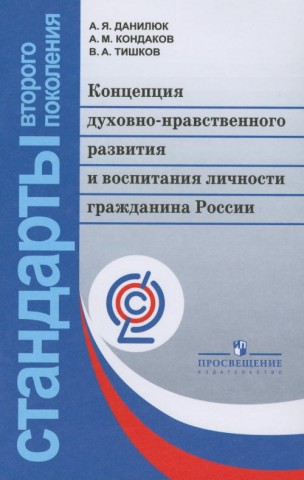 Современный национальный воспитательный идеал — это высоконравственный, творческий, компетентный гражданин России, принимающий судьбу Отечества как свою личную, осознающий ответственность за настоящее и будущее своей страны, укоренённый в духовных и культурных традициях многонационального народа Российской Федерации.
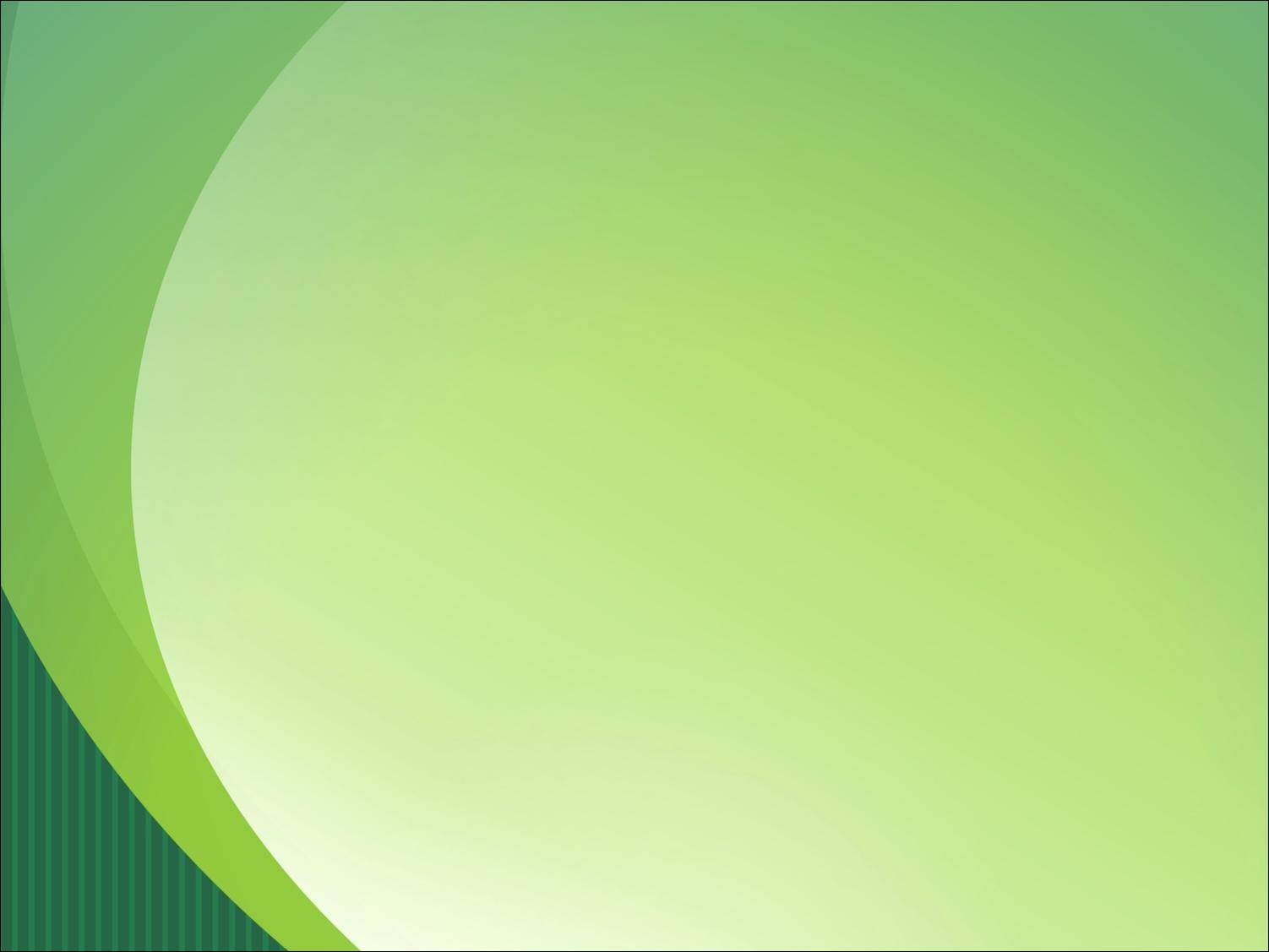 Базовые национальные ценности
ПАТРИОТИЗМ — любовь к России, к своему народу, к своей малой родине, служение Отечеству;
СОЦИАЛЬНАЯСОЛИДАРНОСТЬ —свобода личная и национальная, доверие к людям, институтам государства и гражданского общества, справедливость, милосердие, честь, достоинство;
ГРАЖДАНСТВЕННОСТЬ —служение Отечеству, правовое государство, гражданское общество, закон и правопорядок, поликультурный мир, свобода совести и вероисповедания;
СЕМЬЯ —любовь и верность, здоровье, достаток, уважение к родителям, забота о старших и младших, забота о продолжении рода;
ТРУД И ТВОРЧЕСТВО — уважение к труду, творчество и созидание, целеустремлённость и настойчивость;
НАУКА —ценность знания, стремление к истине, научная картина мира;
ТРАДИЦИОННЫЕ РОССИЙСКИЕ РЕЛИГИИ — представления о вере, духовности, религиозной жизни человека, ценности религиозного мировоззрения, толерантности, формируемые на основе межконфессионального диалога;
ИСКУССТВО И ЛИТЕРАТУРА — красота, гармония, духовный мир человека, нравственный выбор, смысл жизни, эстетическое развитие, этическое развитие;
ПРИРОДА — эволюция, родная земля, заповедная природа, планета Земля, экологическое сознание;
ЧЕЛОВЕЧЕСТВО — мир во всём мире, многообразие культур и народов, прогресс человечества, международное сотрудничество.
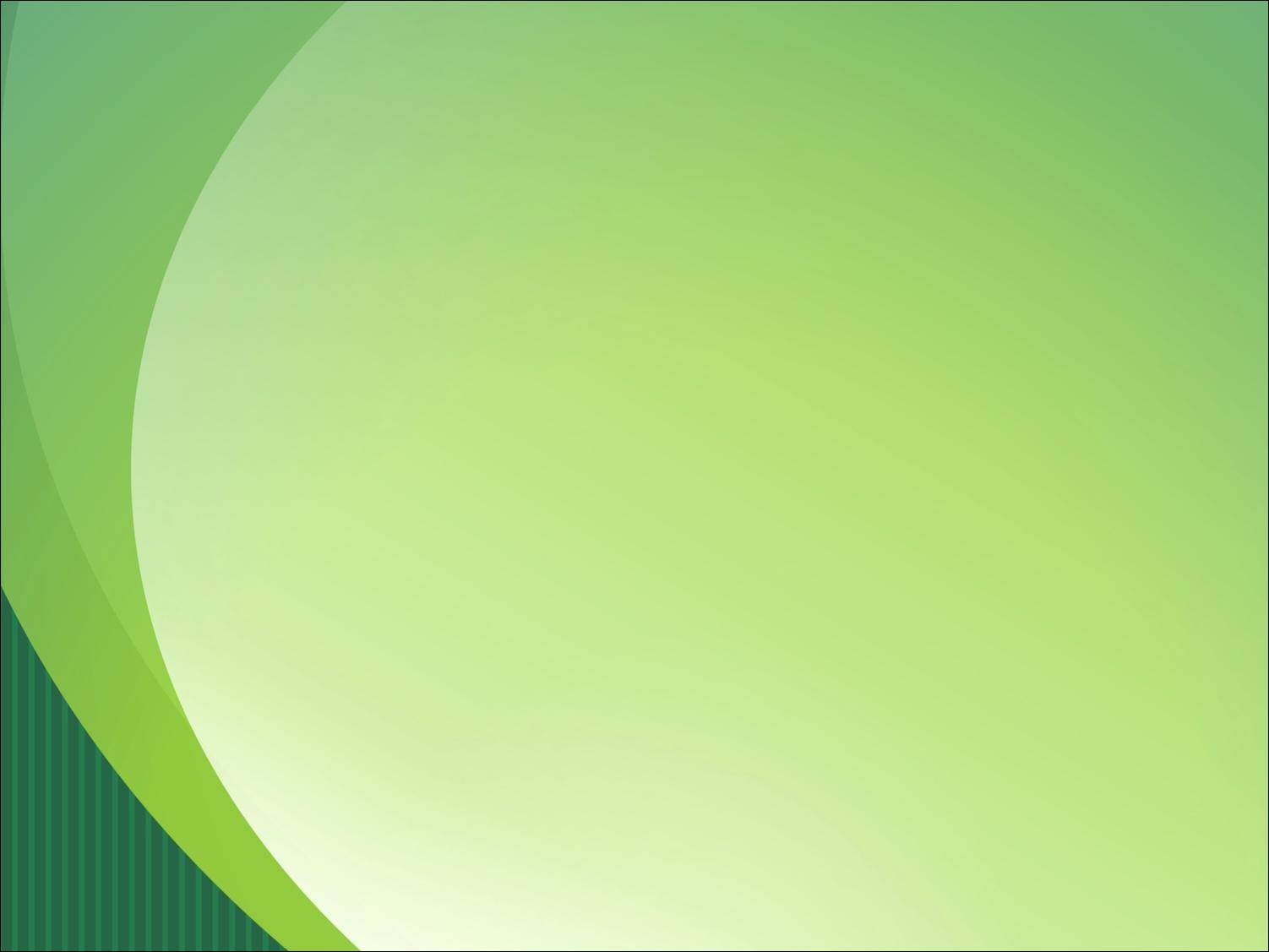 Системообразующей составляющей стандарта стали требования к результатам образования
личностные
метапредметные
предметные
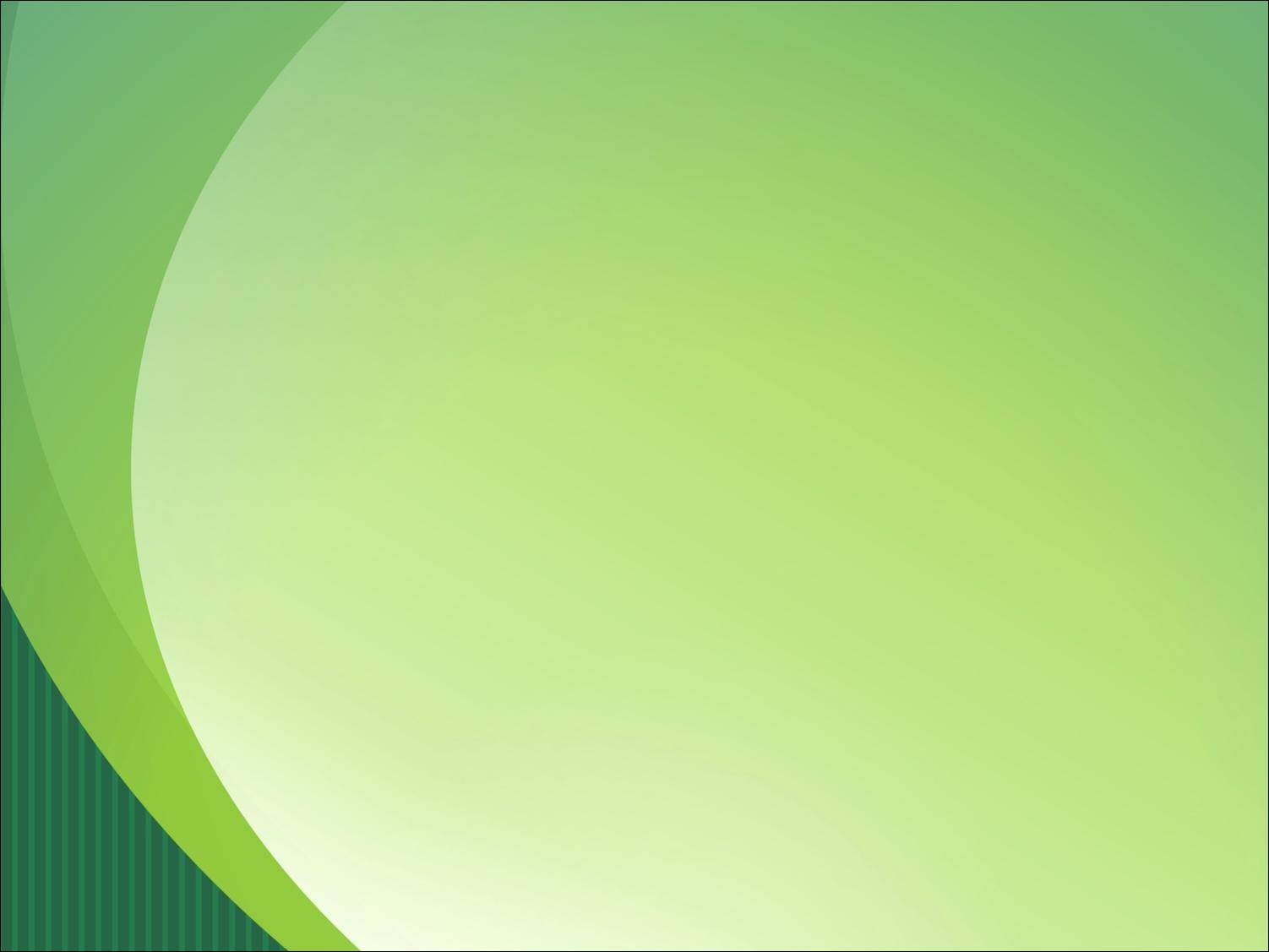 «Филология лежит в основе не только науки, но и всей человеческой культуры»
Дмитрий Сергеевич Лихачев
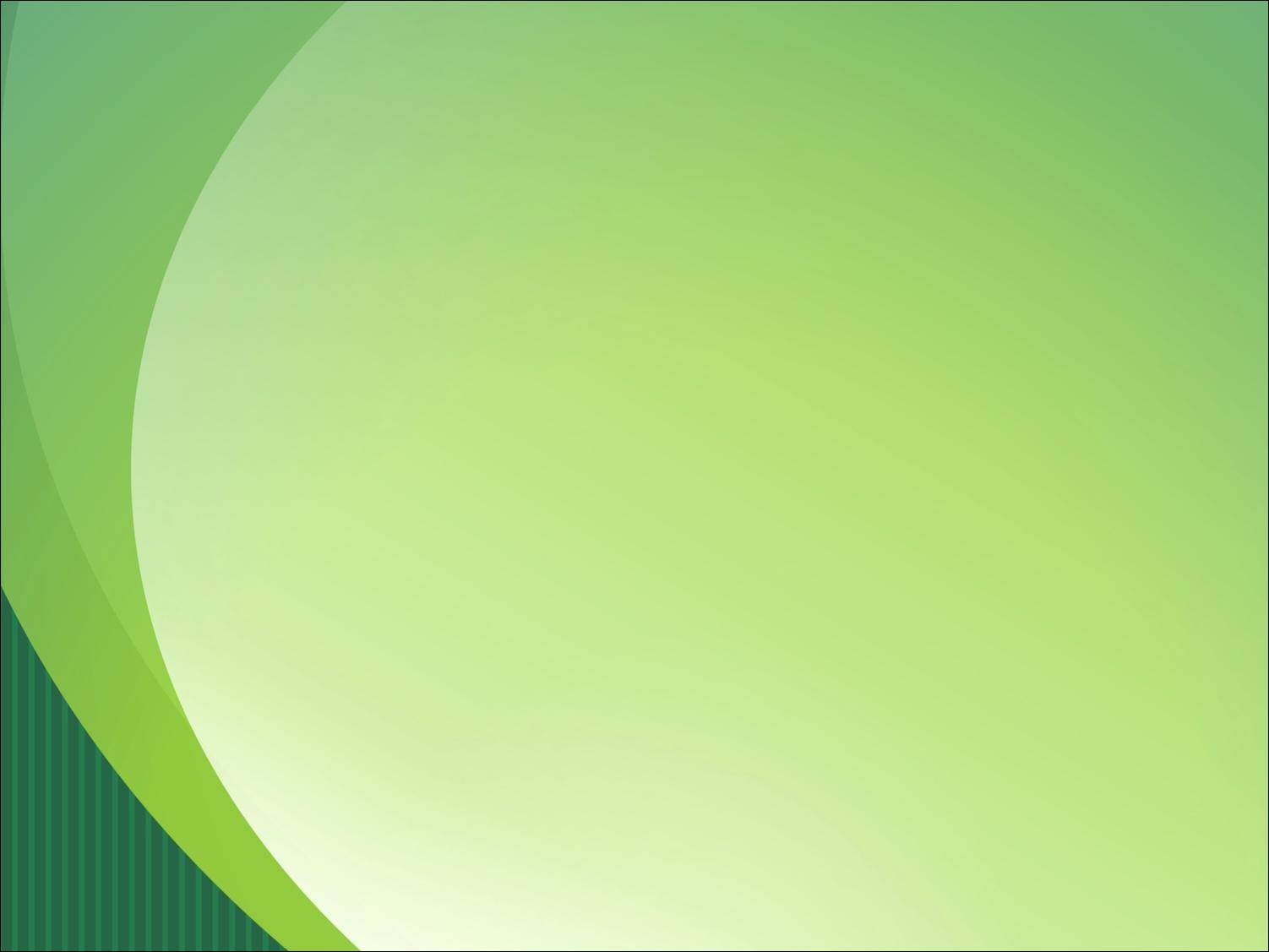 Значение предмета «Литература»
Самосознание народа
Исторический опыт поколений
Культурный символ России
Ориентация в информационном потоке
Читательская аудитория с культурными запросами
Формирование гражданина
Обеспечение культурно-образовательного
 единства России
Духовно-нравственное воздействие
Воплощение национальных идеалов 
и представлений о мире
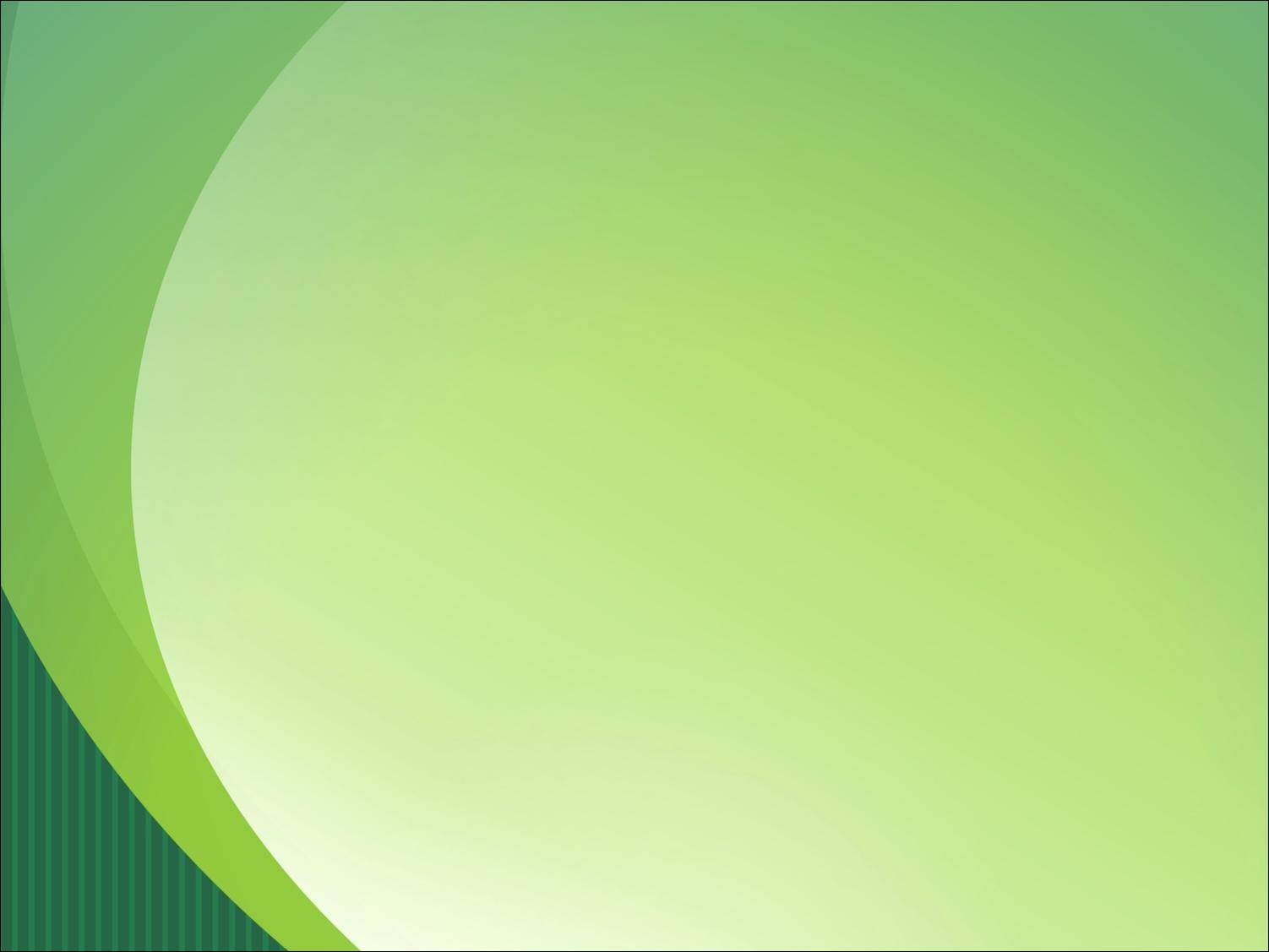 Не подлежит формализованному итоговому контролю и аттестации:
Ценностные ориентации
Личностная позиция
Характеристика социальных чувств
Индивидуальные психологические характеристики
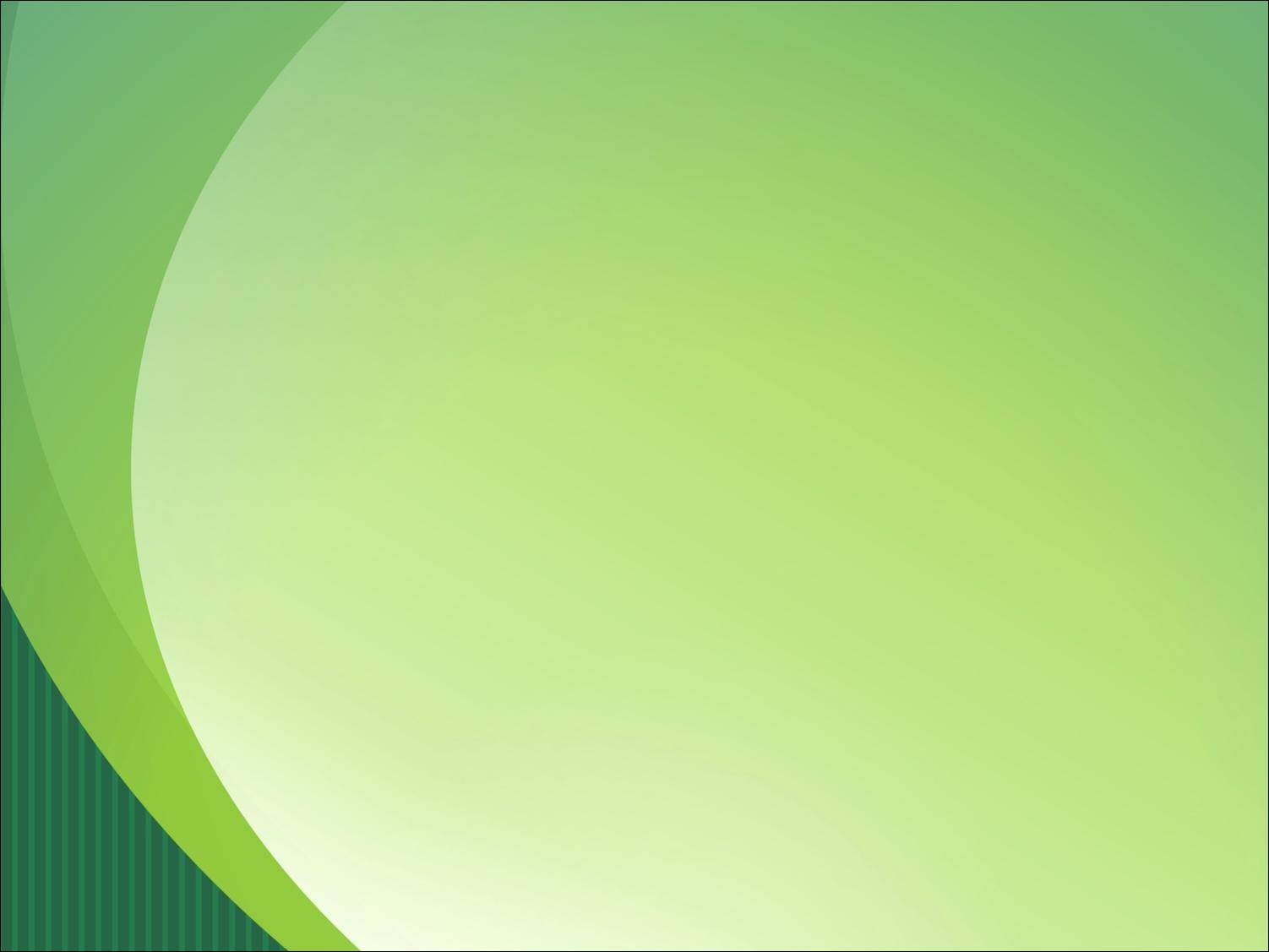 Методы оценки личностных результатов
Наблюдение
Анкетирование
Анализ самооценки, письменной рефлексии
Анализ продуктов образовательной деятельности
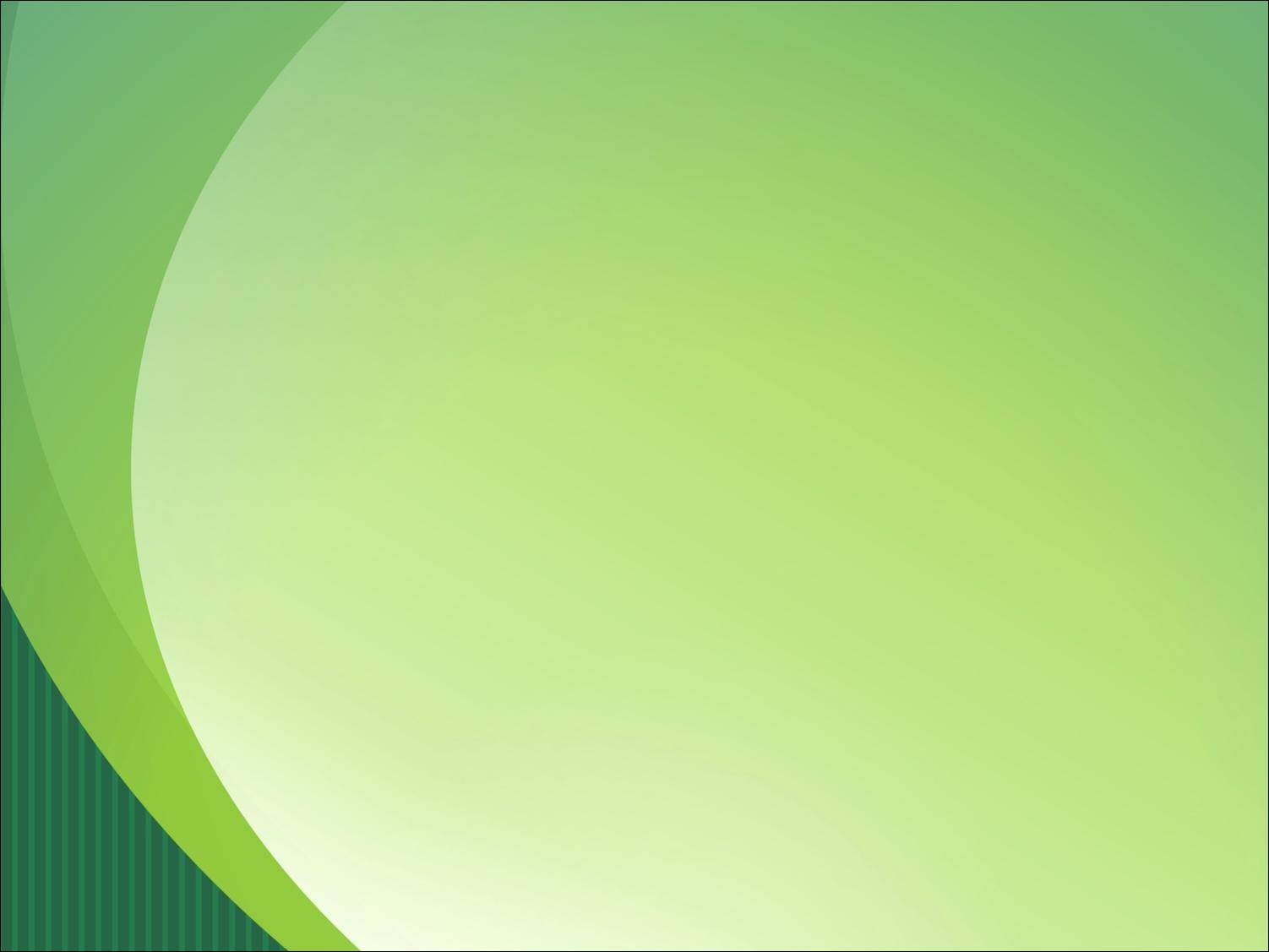 Предмет оценки – эффективность образовательной деятельности
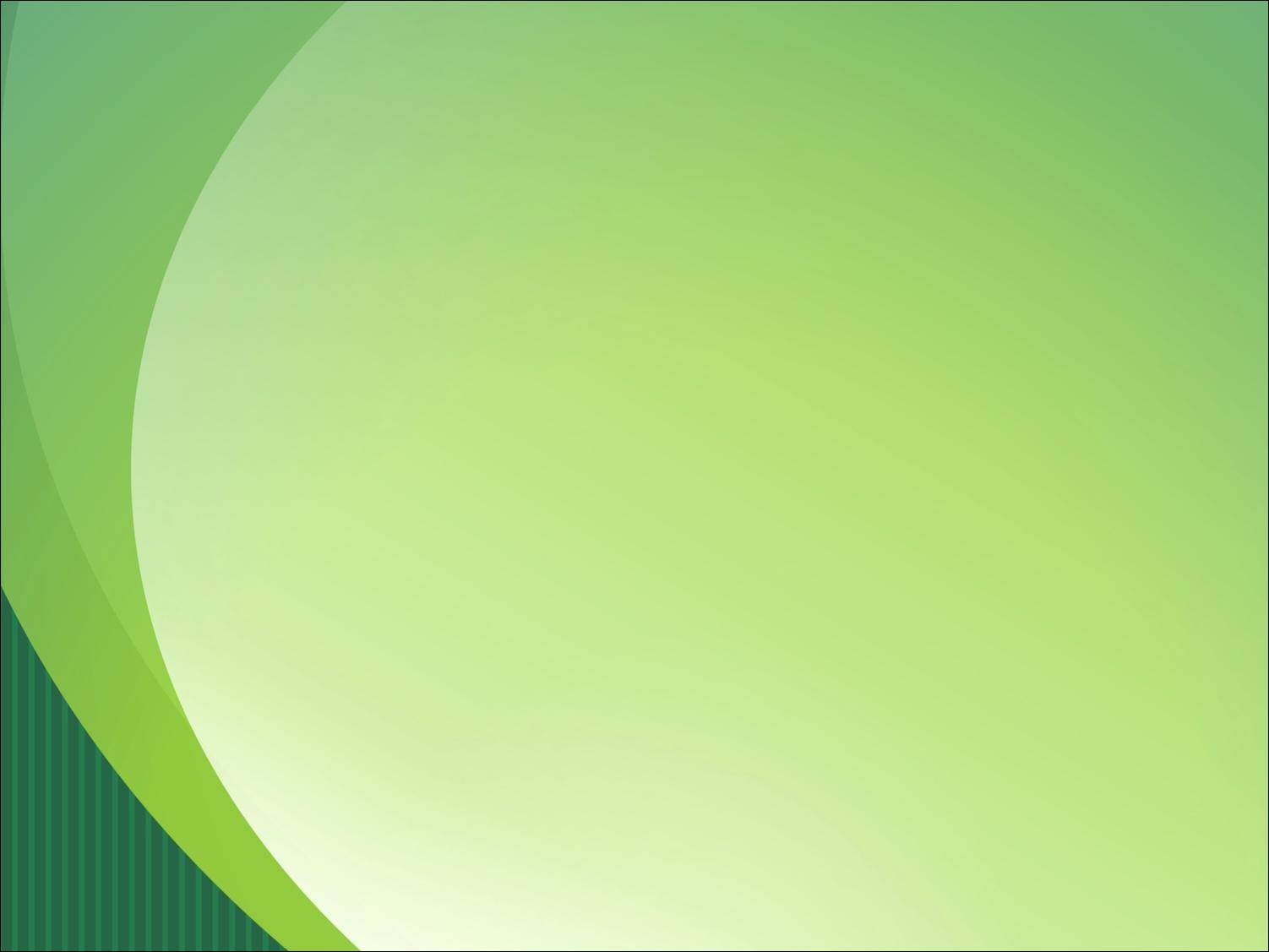 Наблюдаем личностные результаты
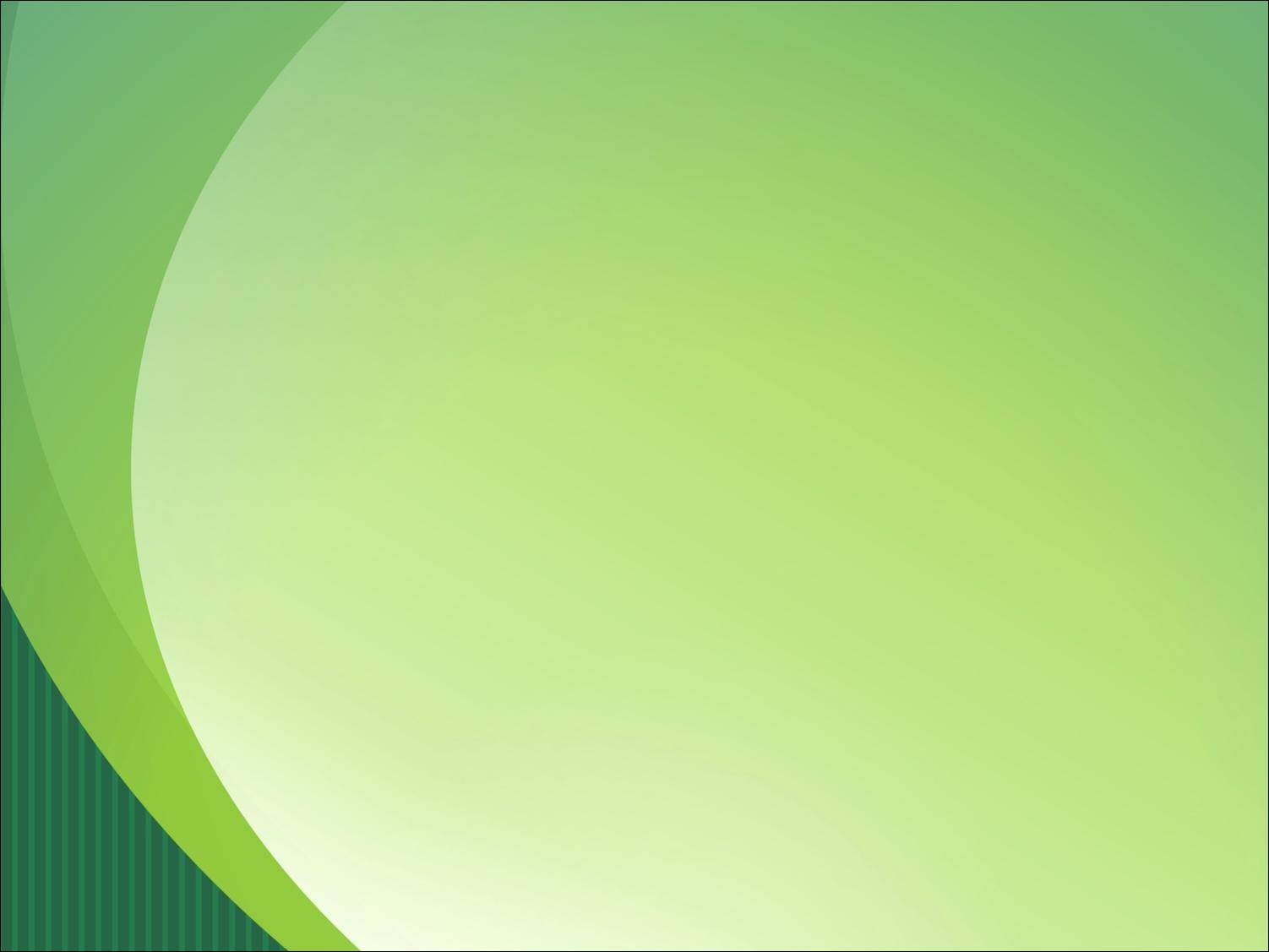 Готовность и способность учащихся к духовно-нравственному саморазвитию
Умение управлять своими чувствами, помыслами, желаниями и поступками, внутренним сознательным мерилом которых является совесть.
Умение замечать и признавать расхождения своих поступков со своими словами, взглядами, высказанными позициями.
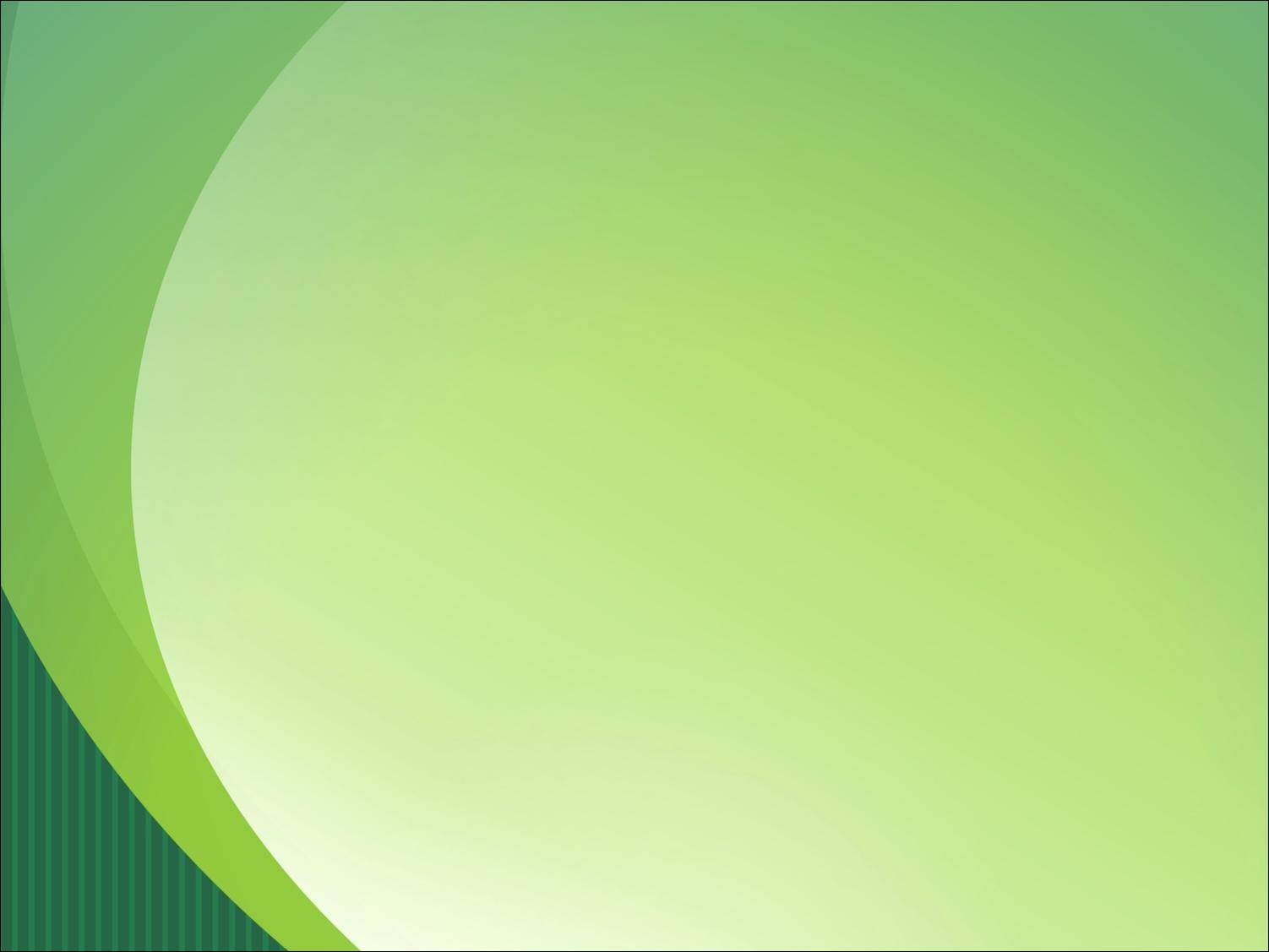 Отношение к учению и познанию как к ценности
Умение объяснить ценность познания, важность собственной учебы для семьи, общества и государства.
Ответственность в отношении к учению. Устремленность к постижению истины. Стремление к знаниям и к самореализации в творчестве.
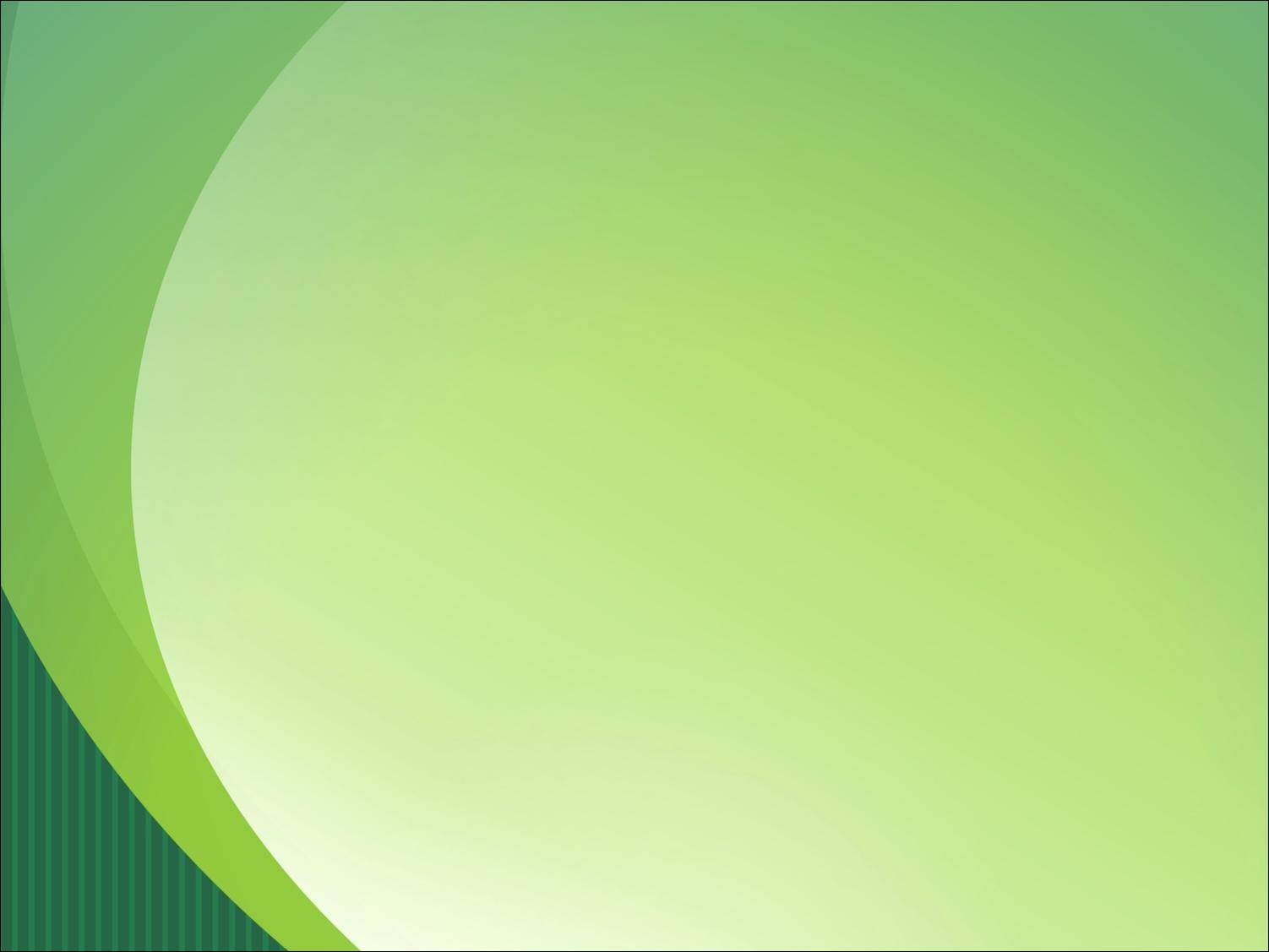 Духовно-нравственные ценностно-смысловые установки личности
Способность признавать свои ошибки и добровольно принимать наказание за них. Готовность к самоограничению, самонаказанию.
Способность и готовность к сопереживанию, сочувствию, состраданию, отзывчивость к бедам других людей.
Стремление сорадоваться благу другого человека.
Благоговейное отношение к ценностям традиционной культуры, святыням.
Стремление ограничить свои негативные переживания – зависть, обиду, озлобленность.
Понимание нравственной ответственности за свое поведение перед собой и окружающими людьми.
Устремленность к переживанию возвышенных чувств.
Умение предусматривать различные оценки одинаковых ситуаций людьми, имеющими иное миропонимание, иное социальное положение, иную национальность.
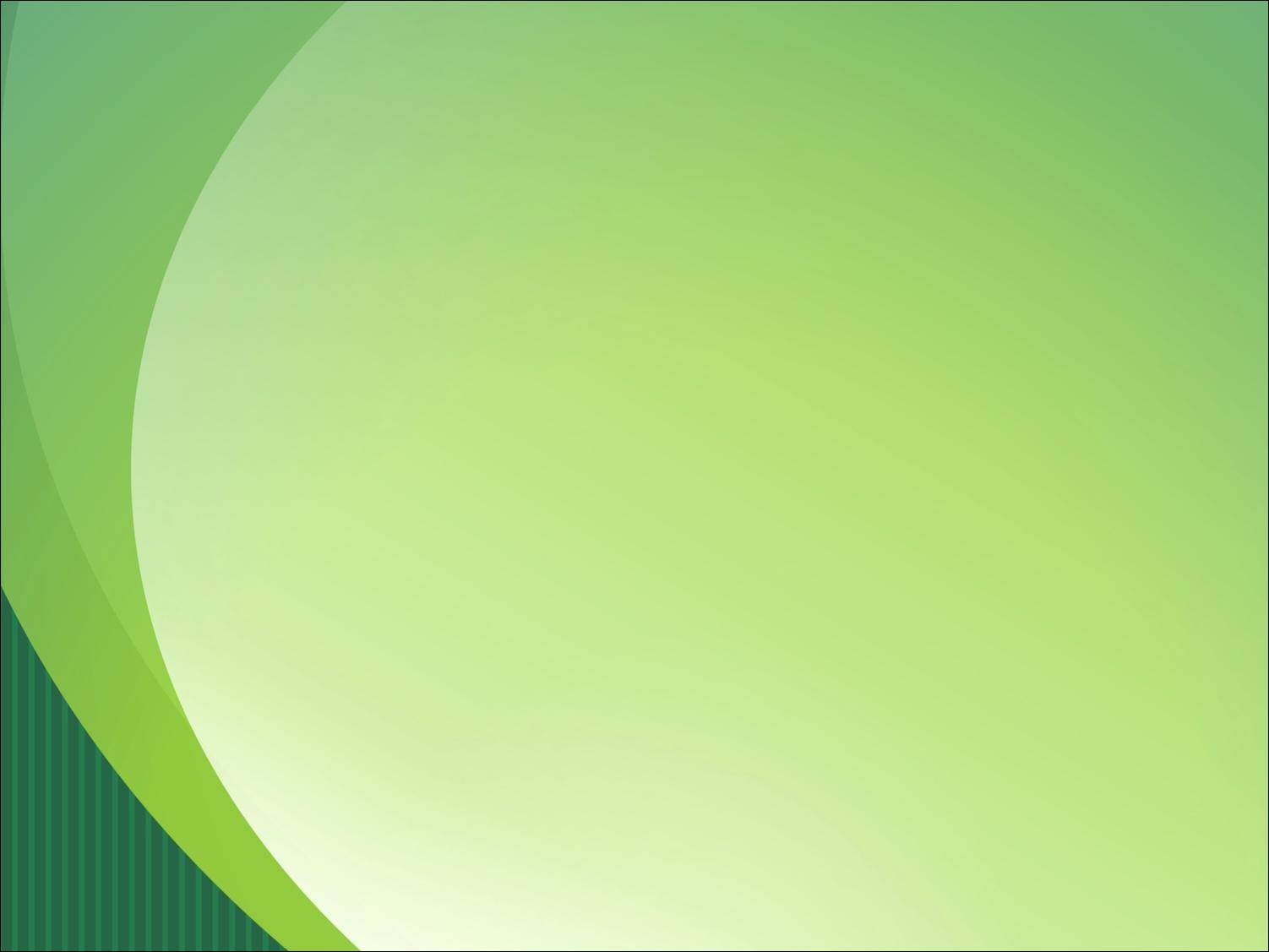 Комплекс личностных качеств, раскрывающих сформированность основ российской гражданской идентичности
Ощущение причастности, собственной ответственности за свой народ, свою Родину, проявление этого чувства в добрых поступках. 
Готовность ограничивать себя ради осуществления добрых дел, полезных другим людям, стране.
Готовность отстаивать в пределах своих возможностей достоинство каждого человека, интересы своей Родины.
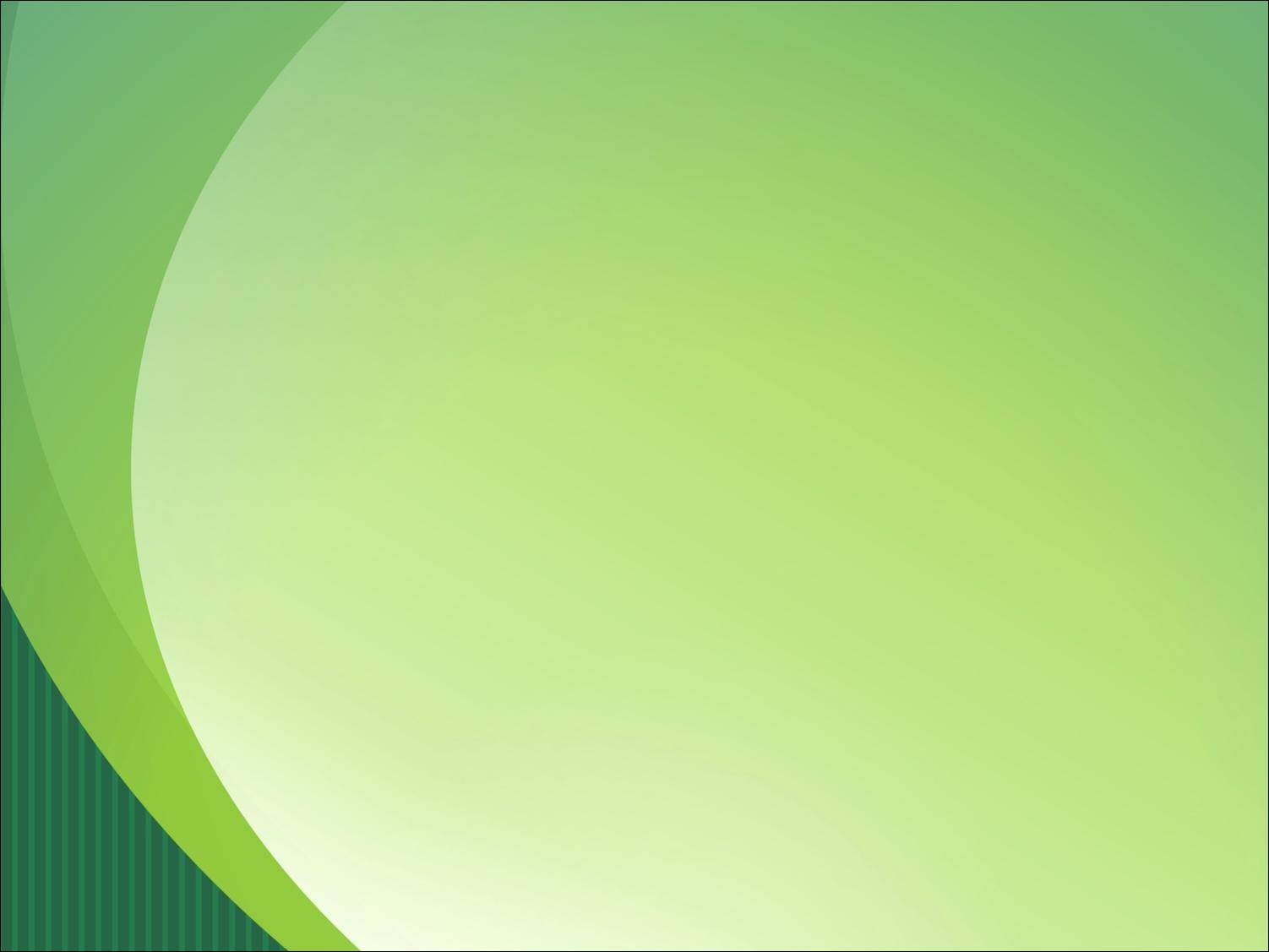 Проявление результатов.Продукты образовательной деятельности
Сочинение
Дискуссия
Проекты
Исследование
Творчество